Wheatstone bridge
Video lecture-7 Measurement of Conductance
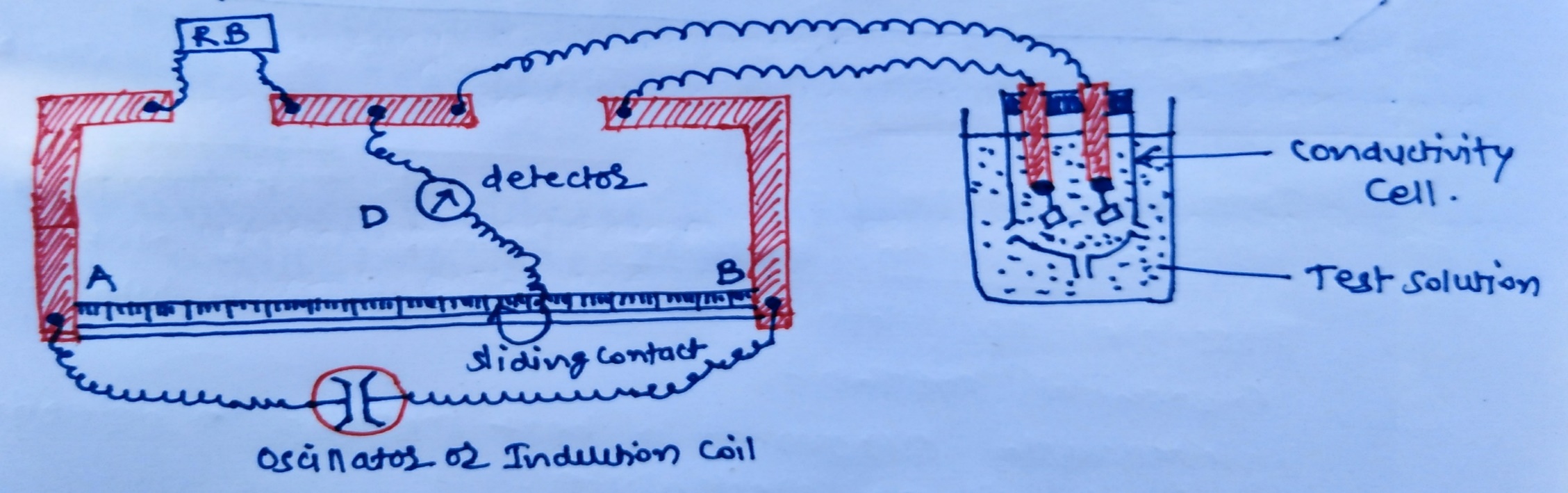 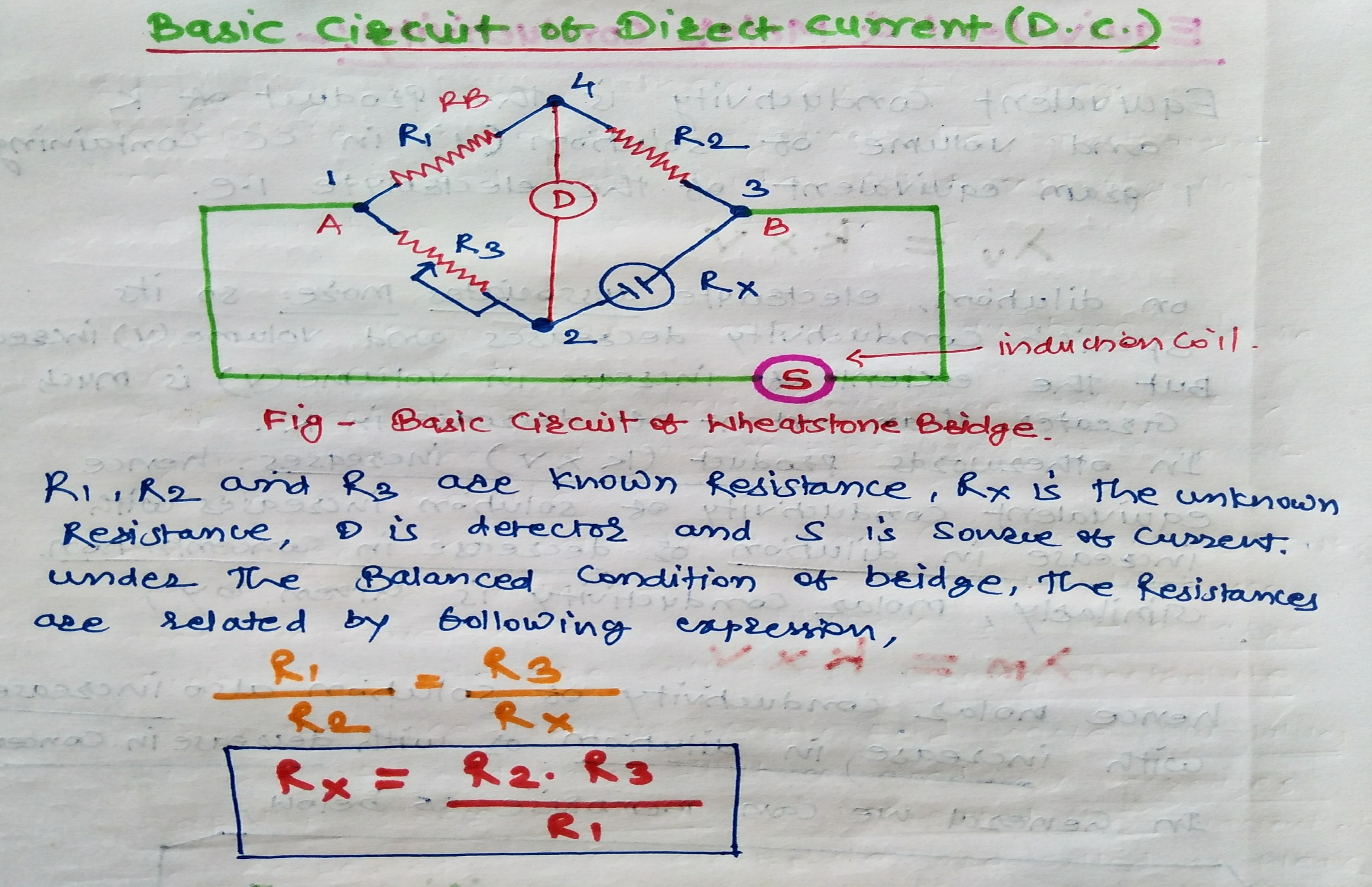 Thank you…